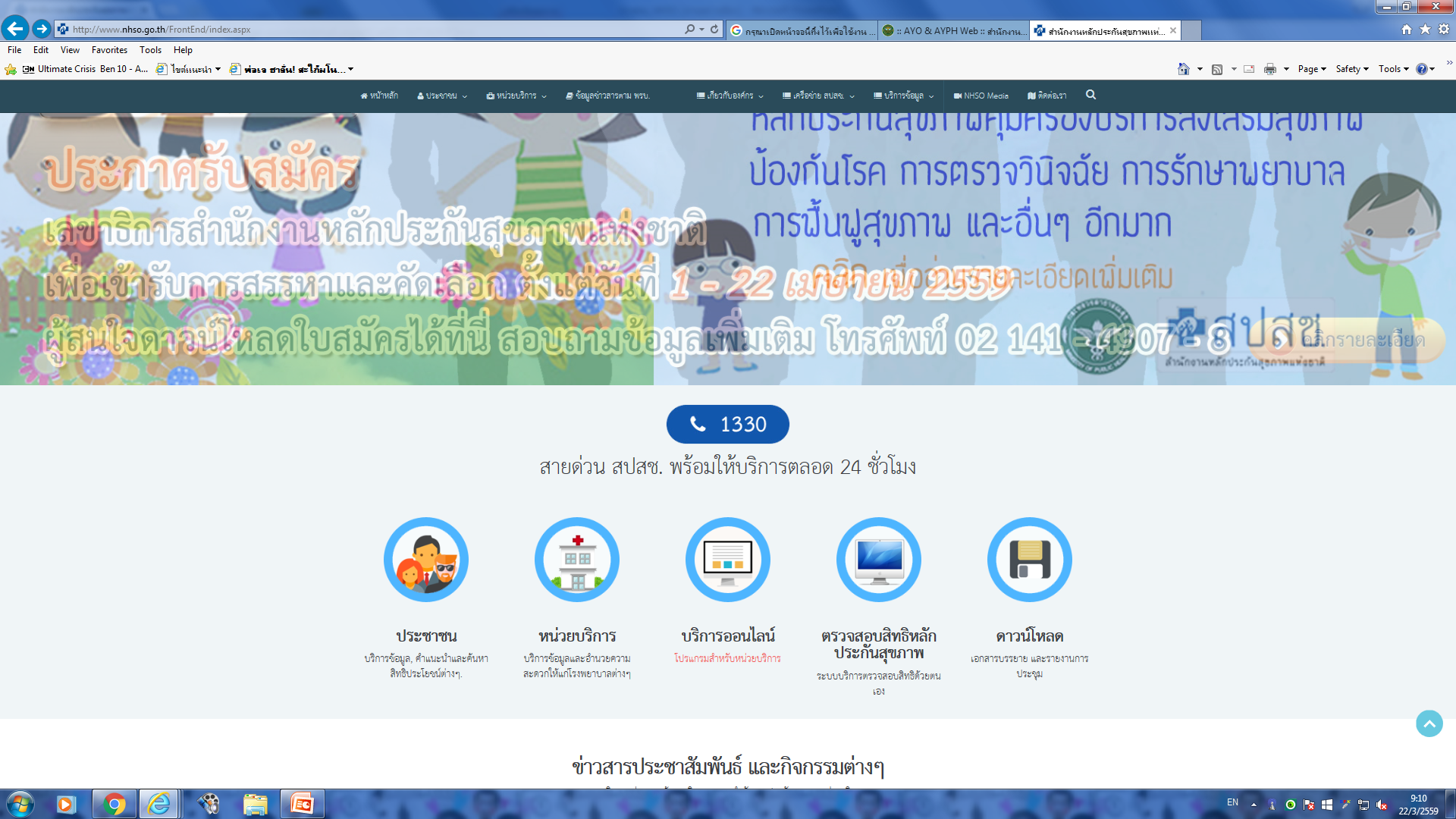 1
2
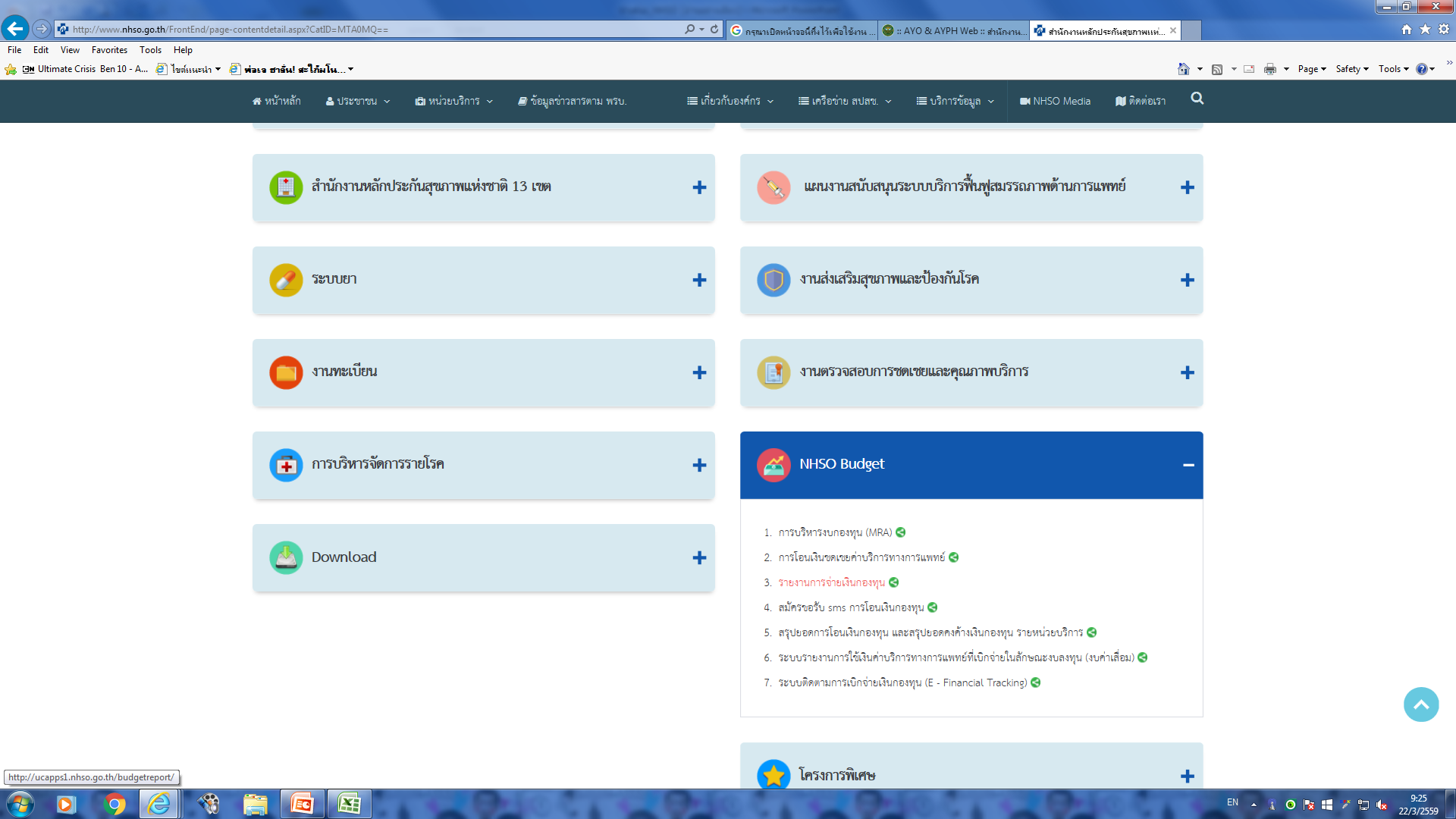 3
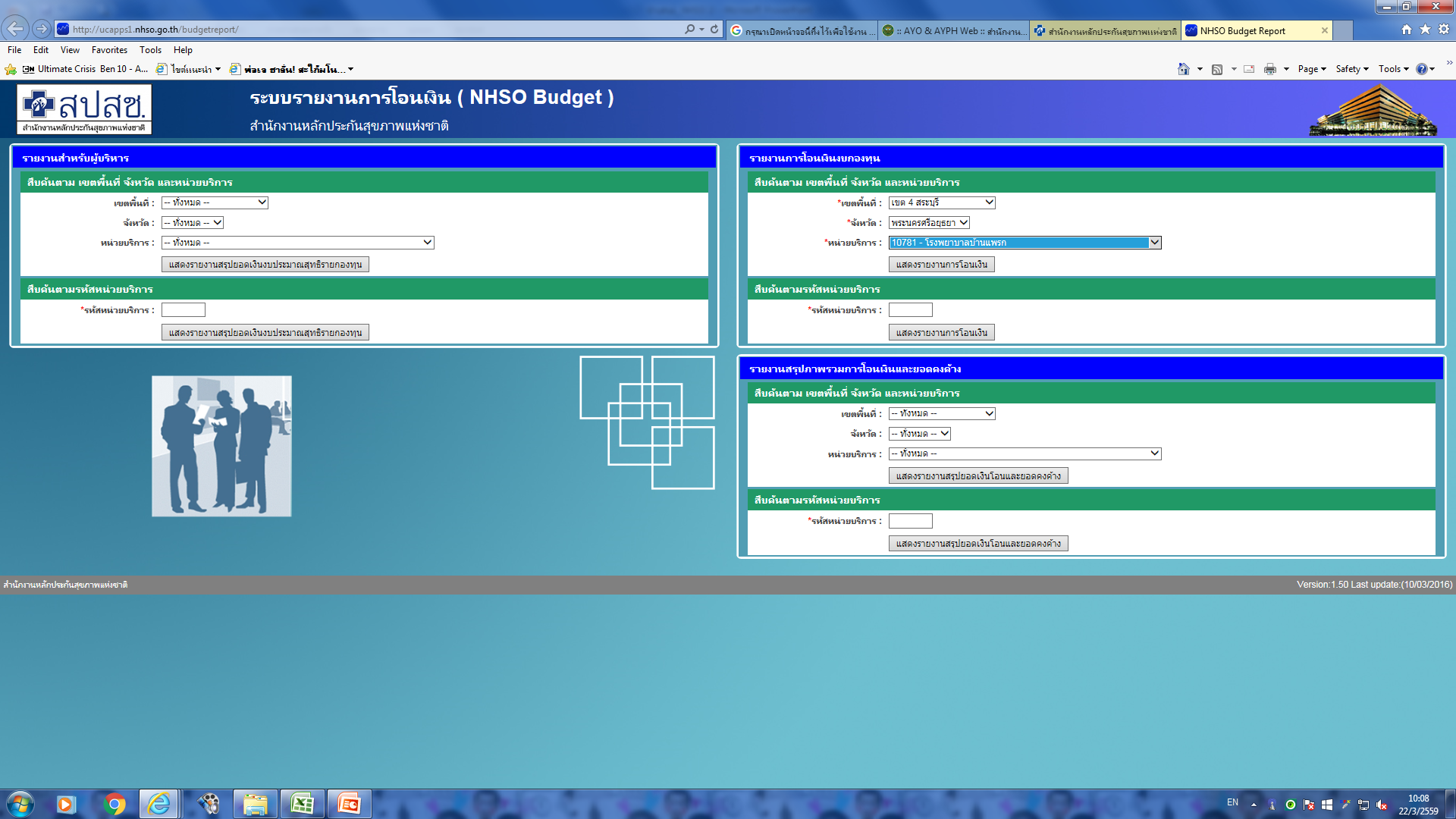 4
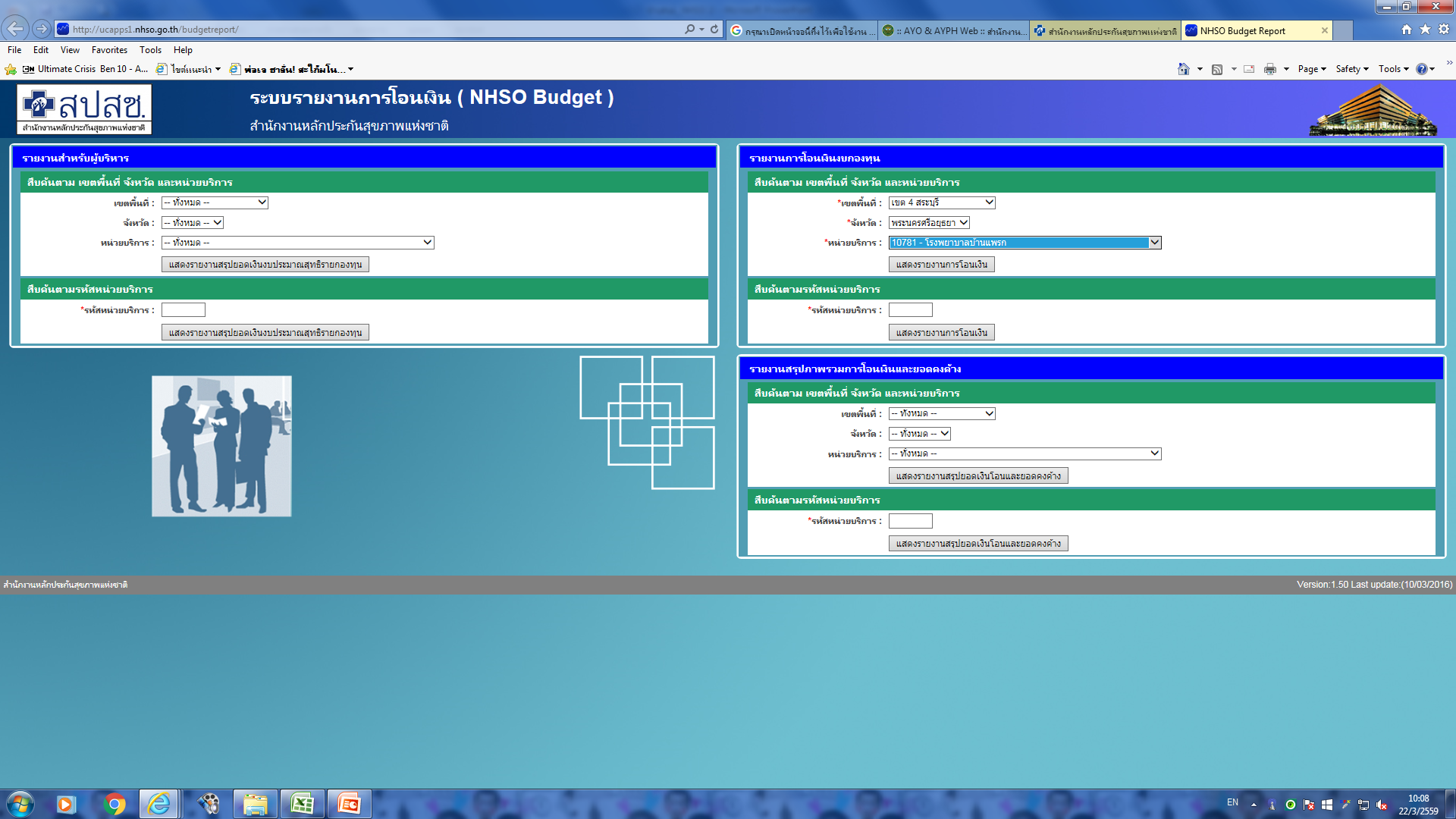 5
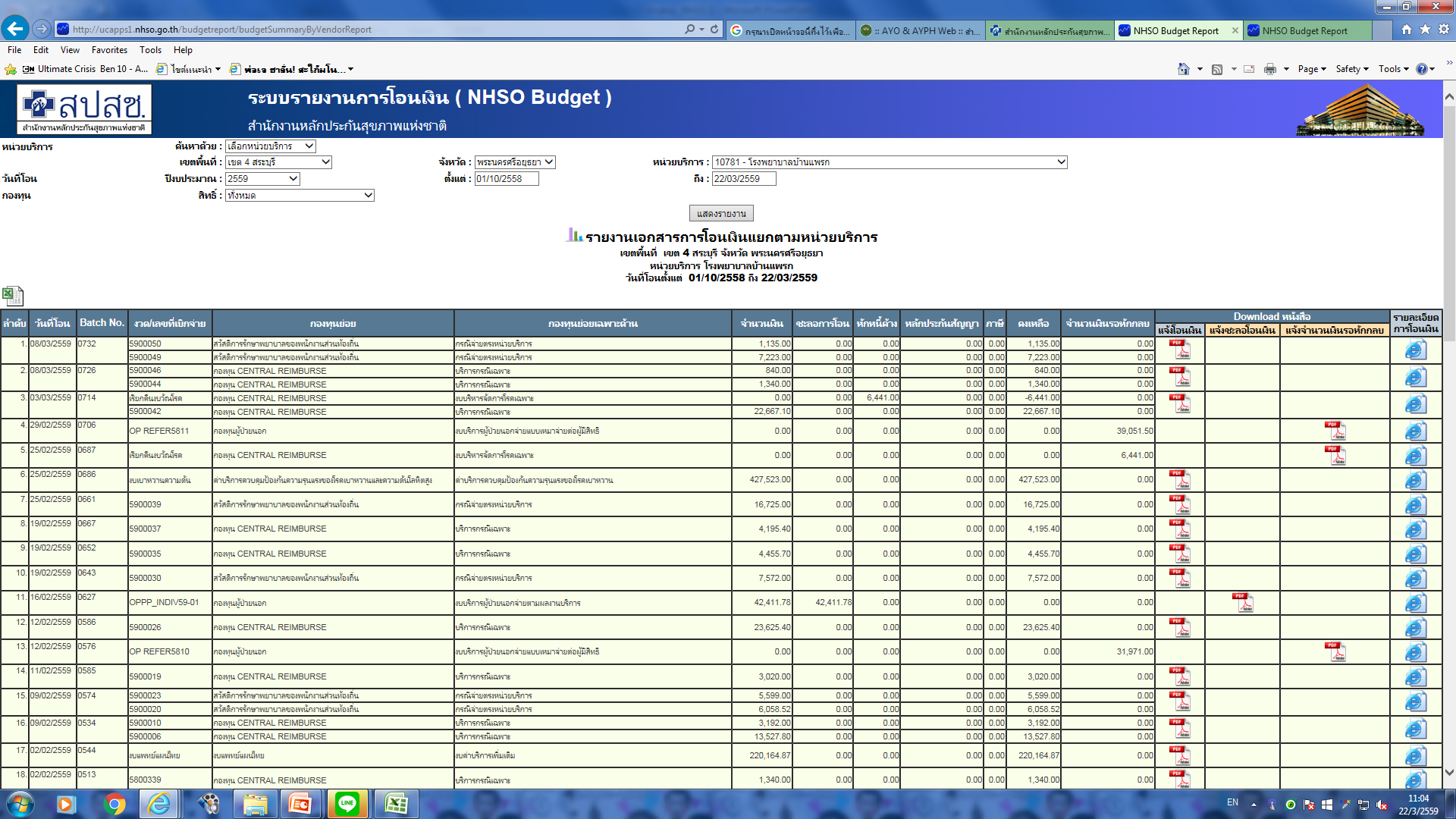 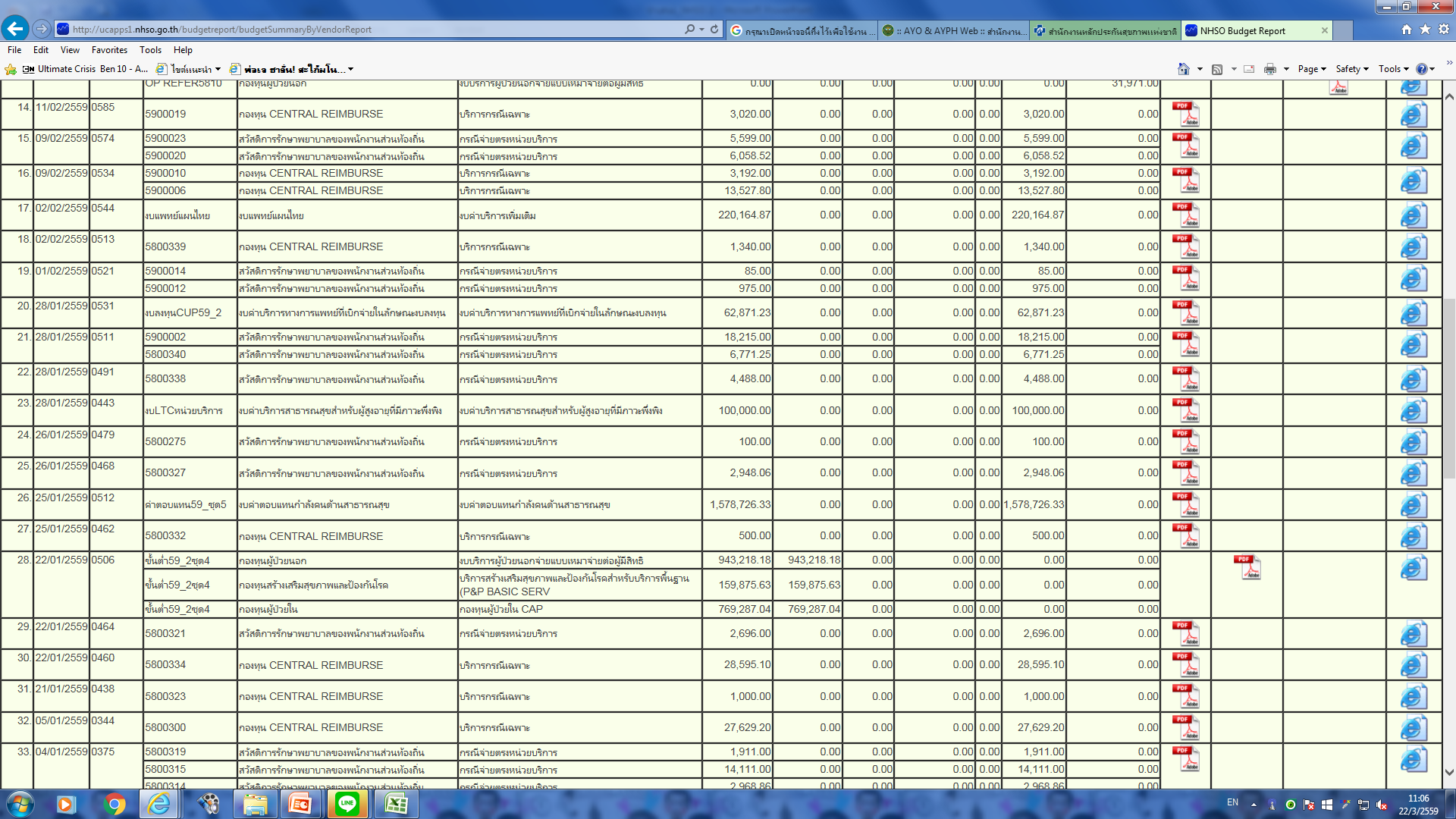 6
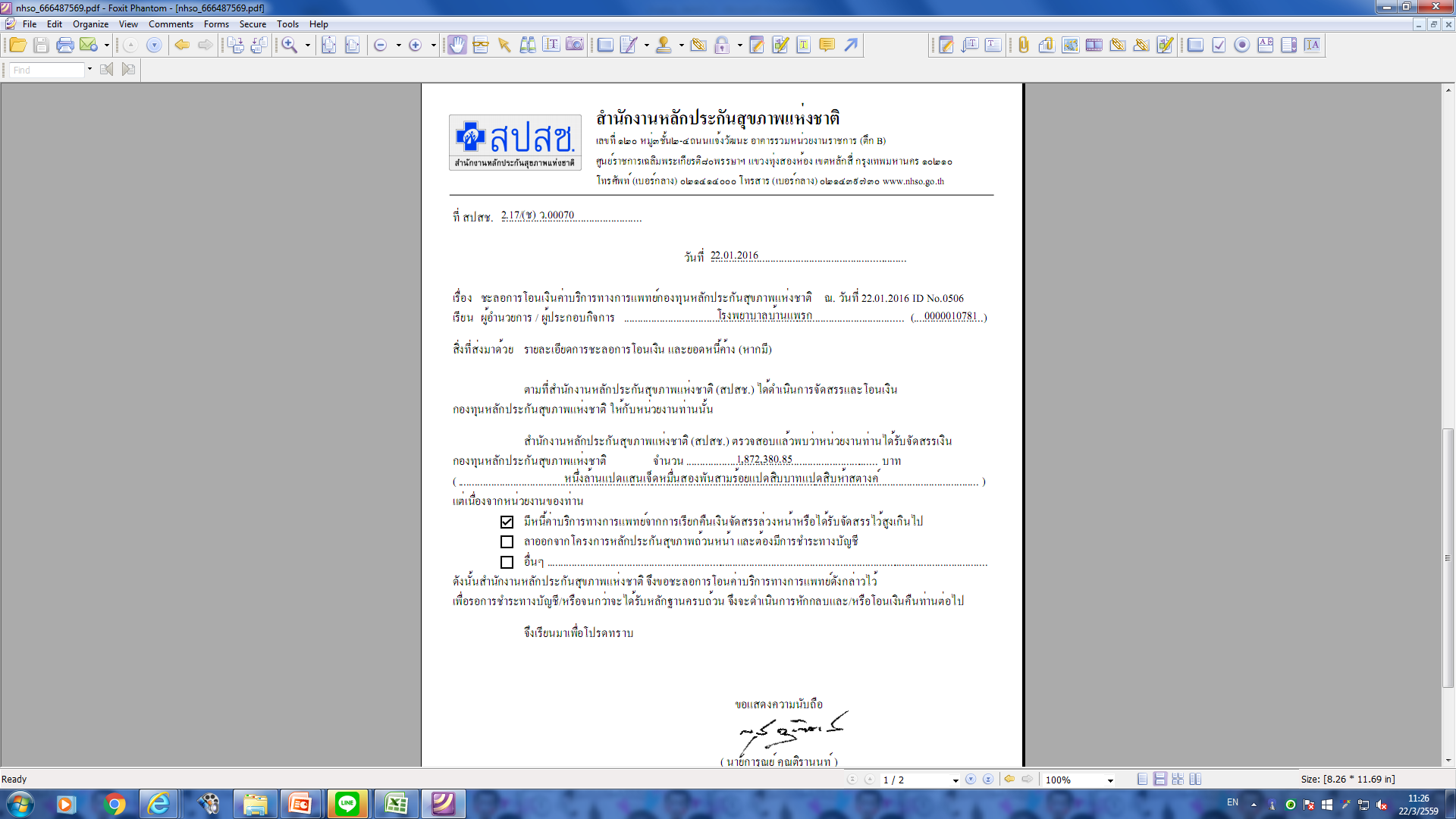 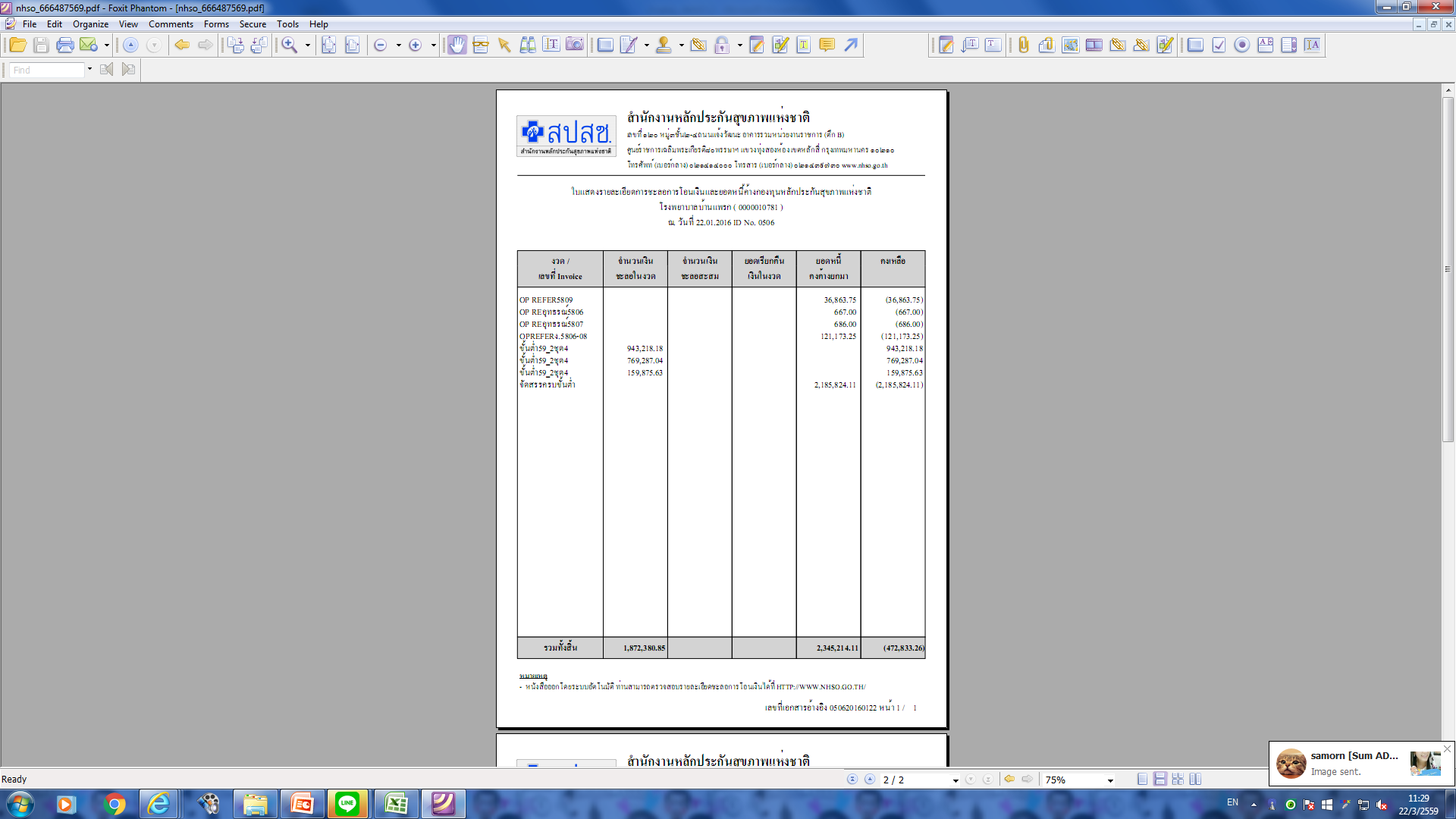 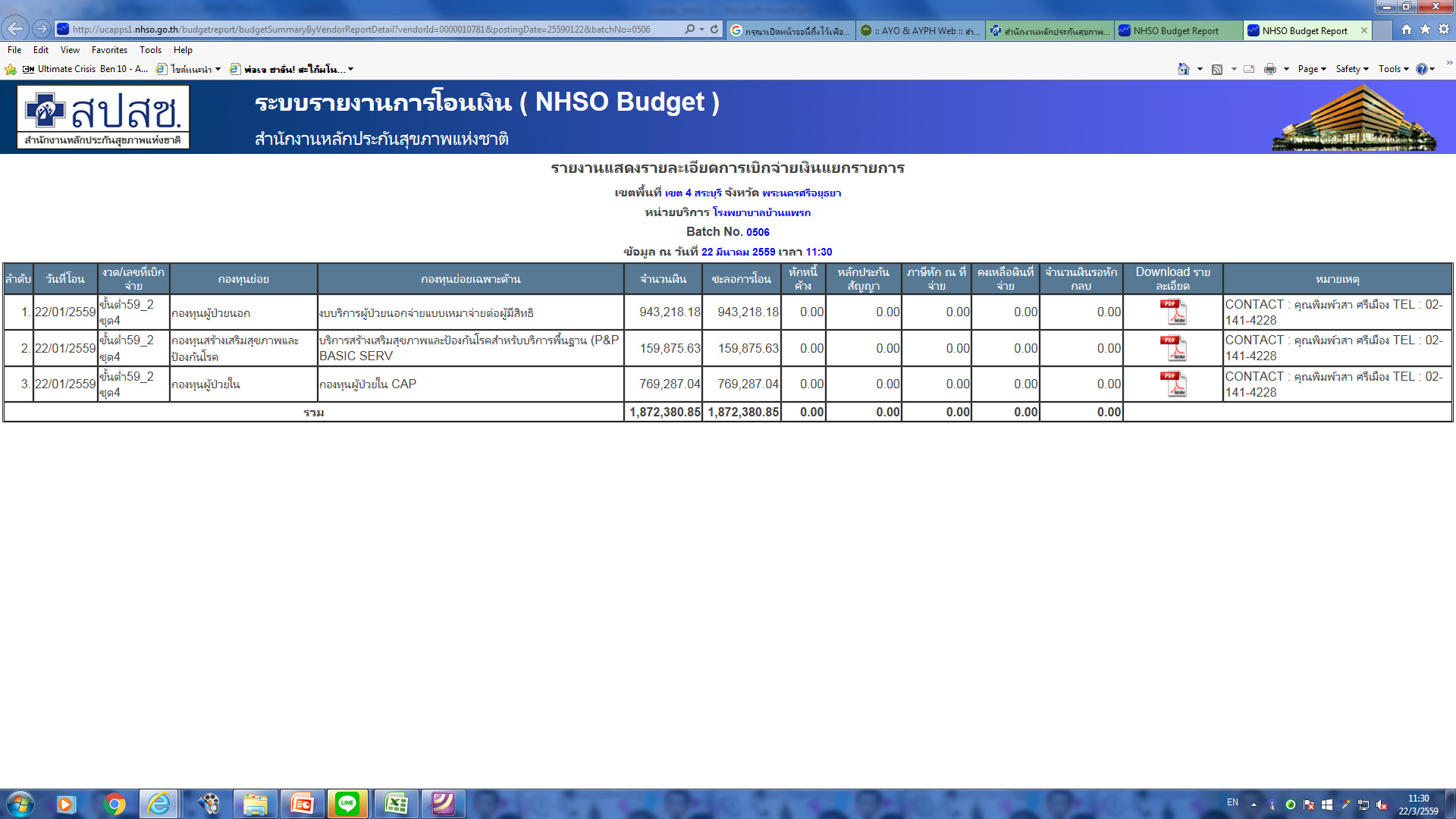 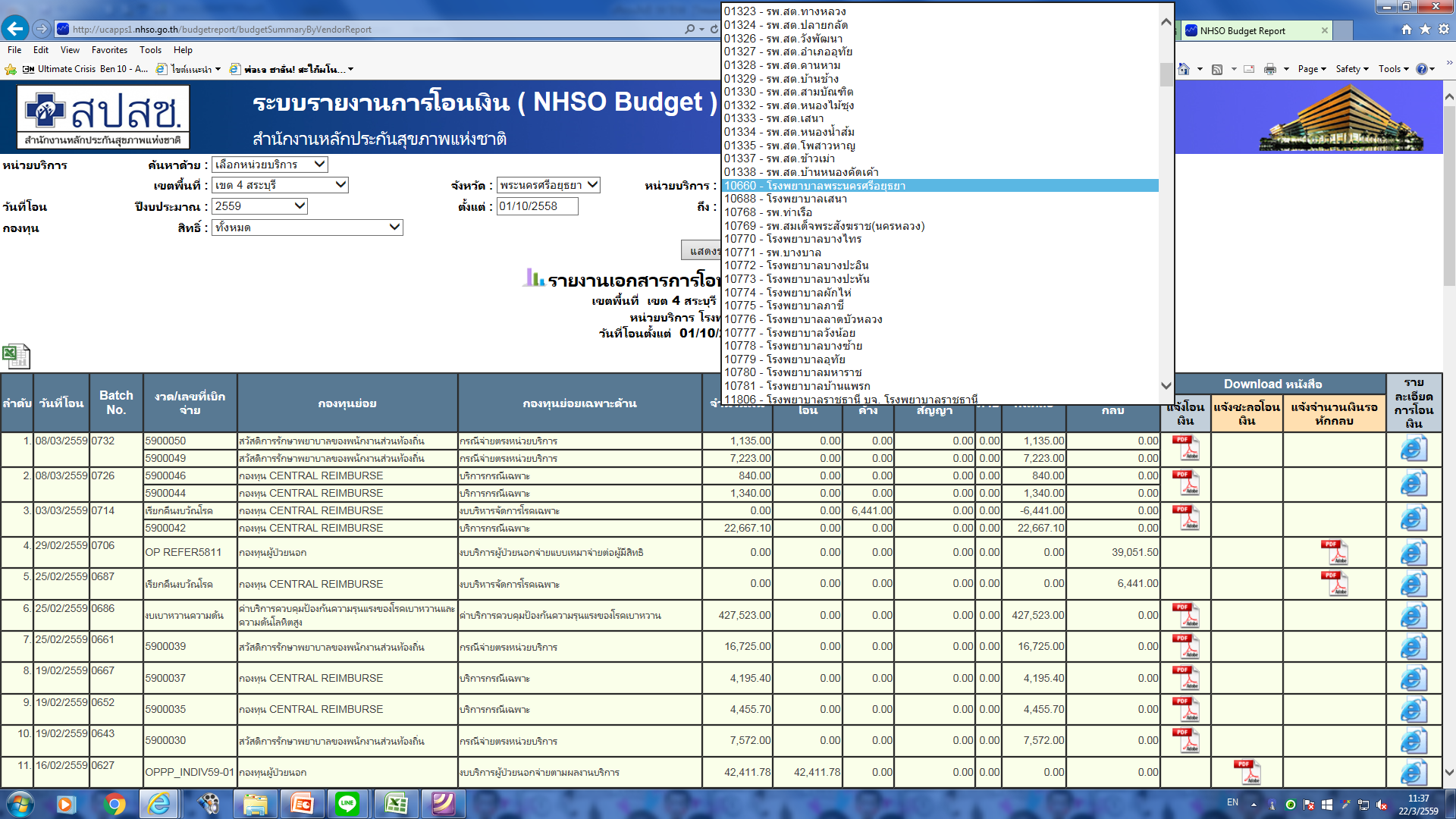 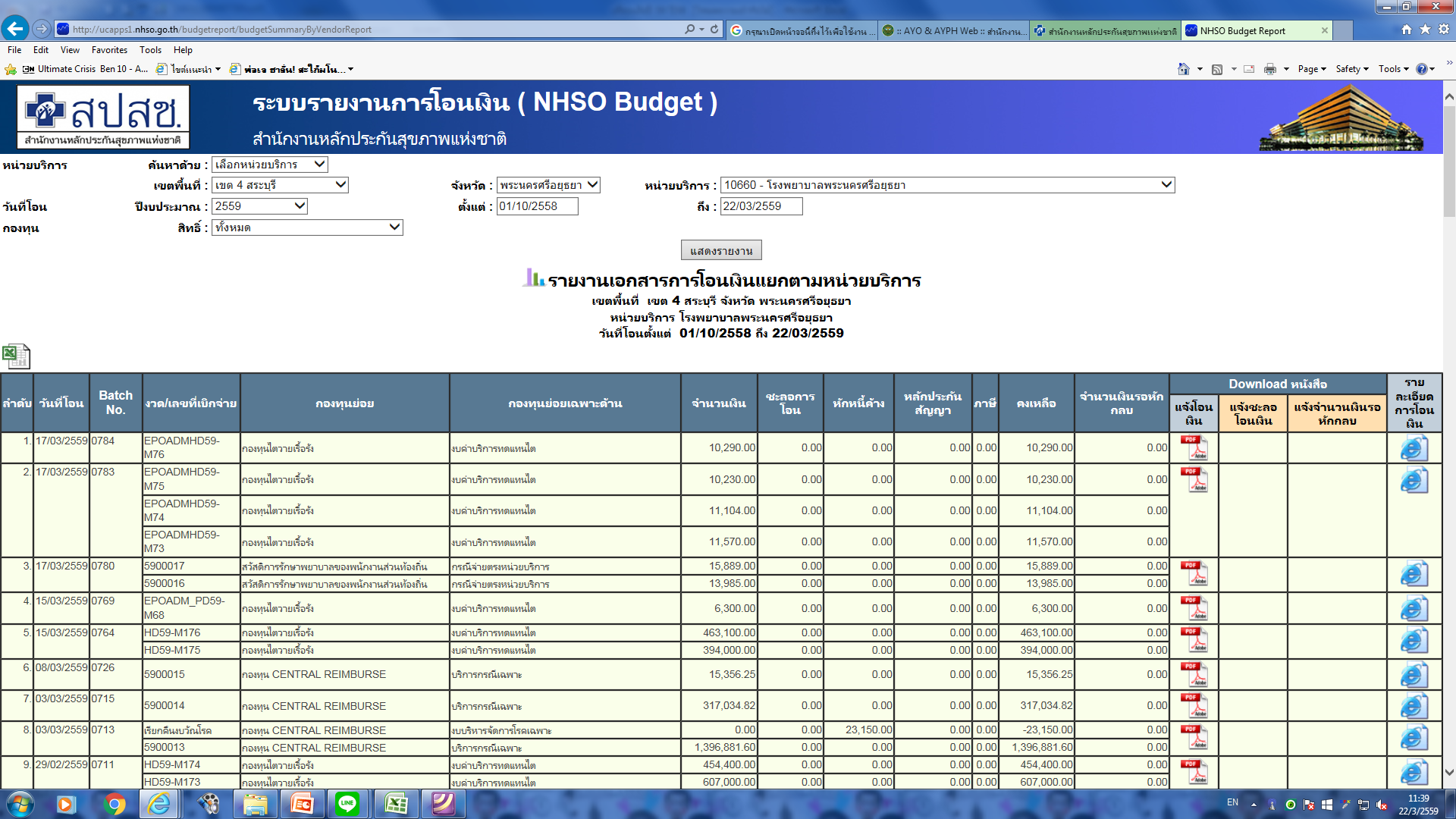 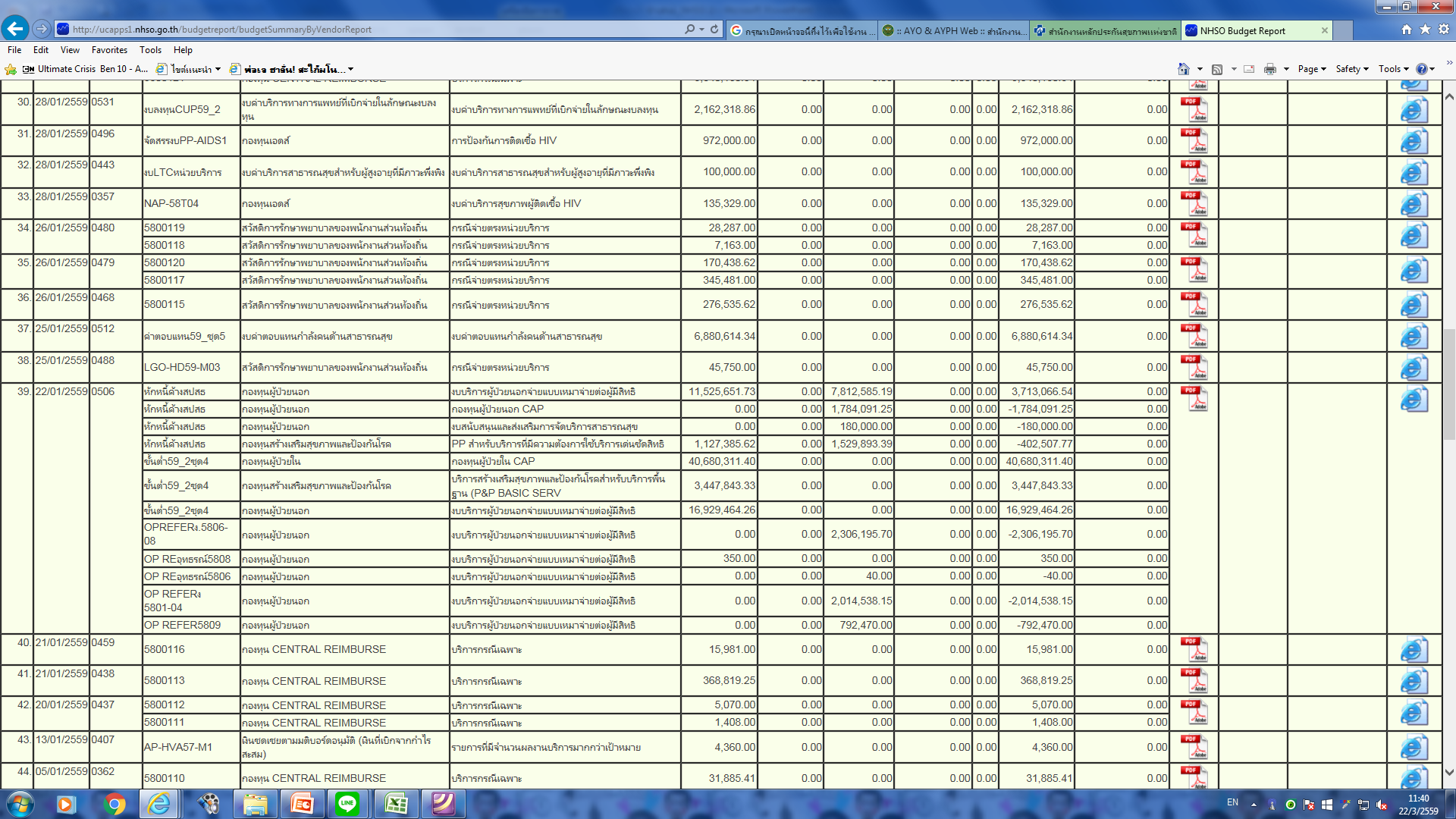 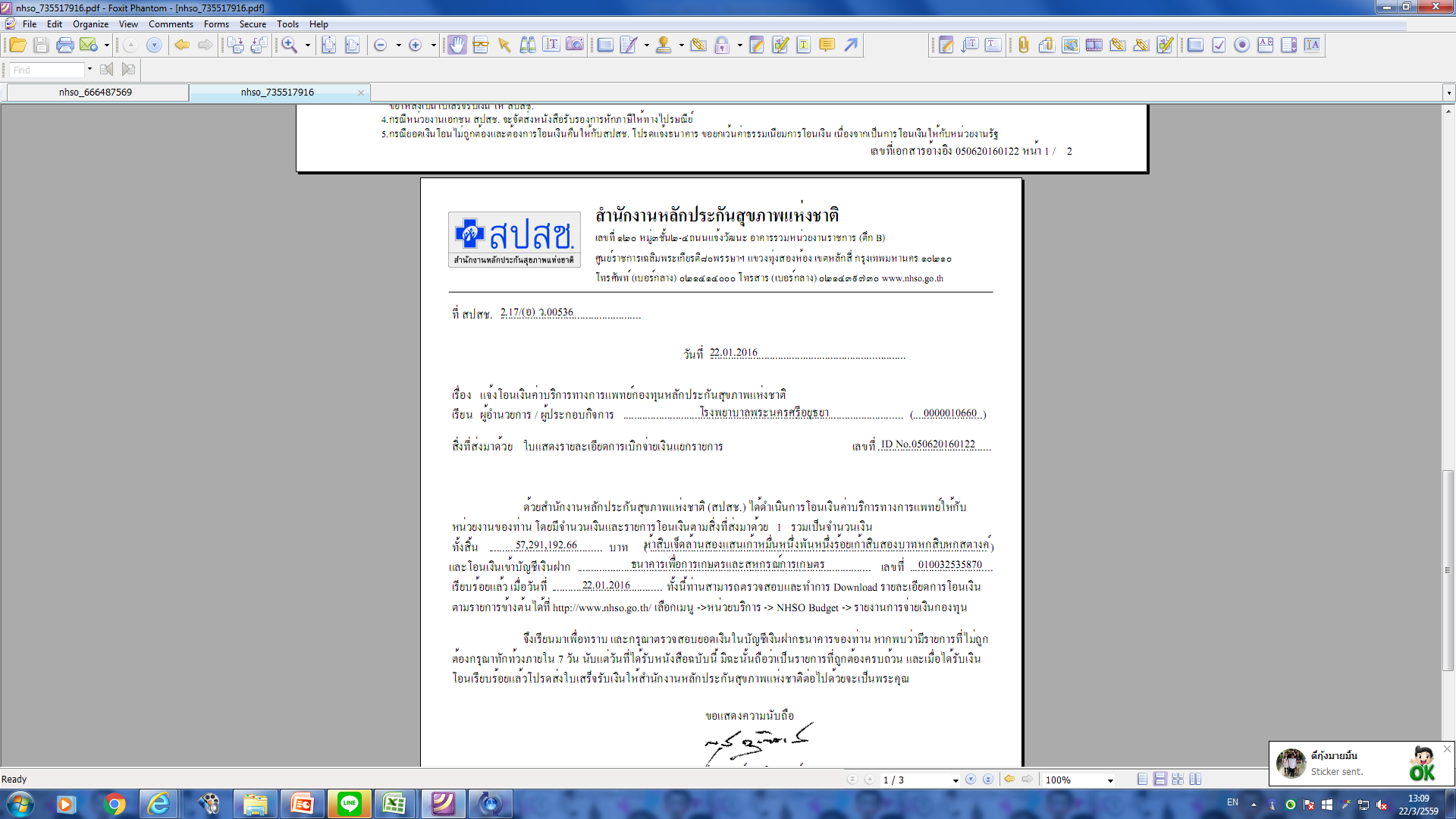 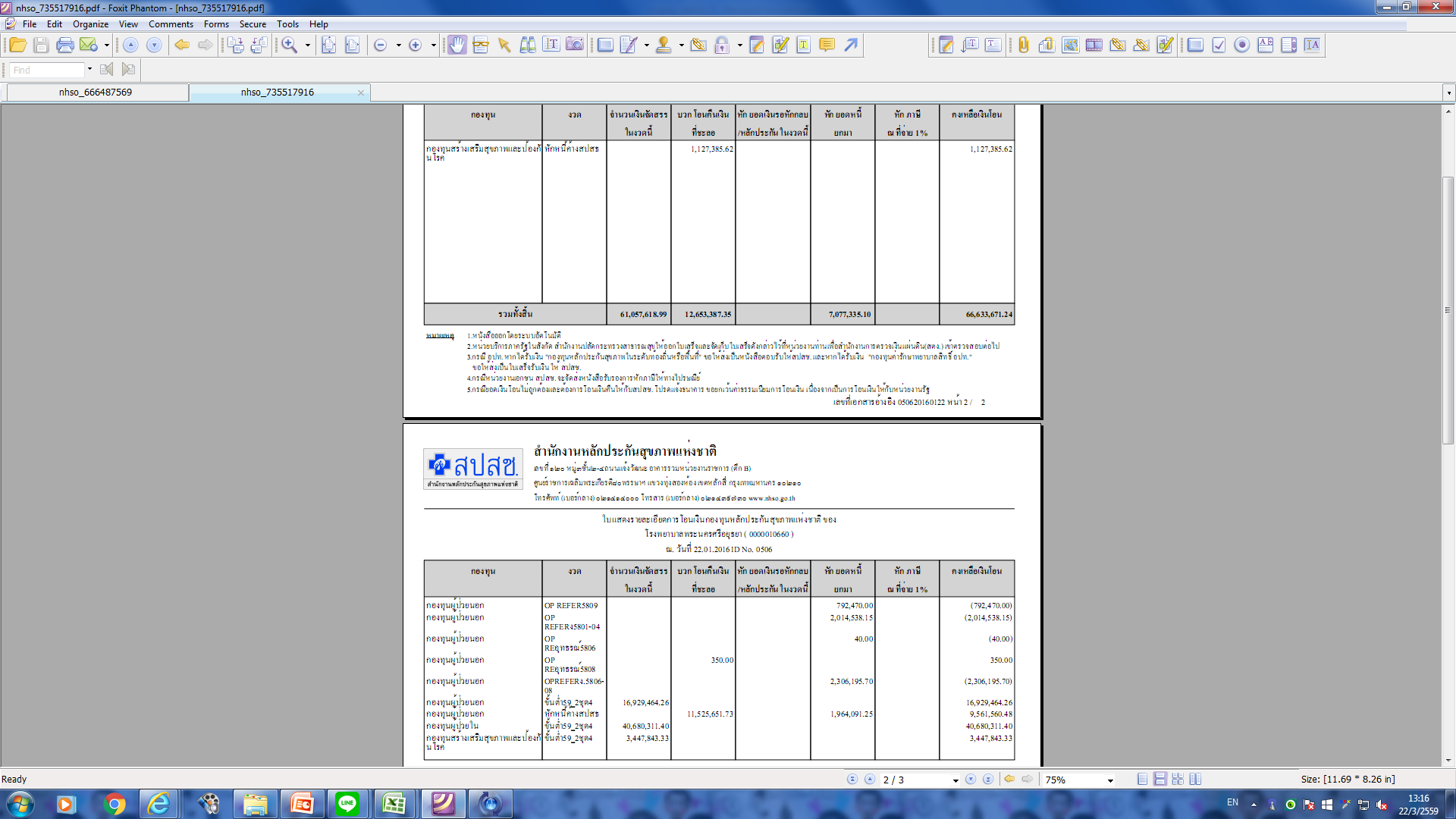 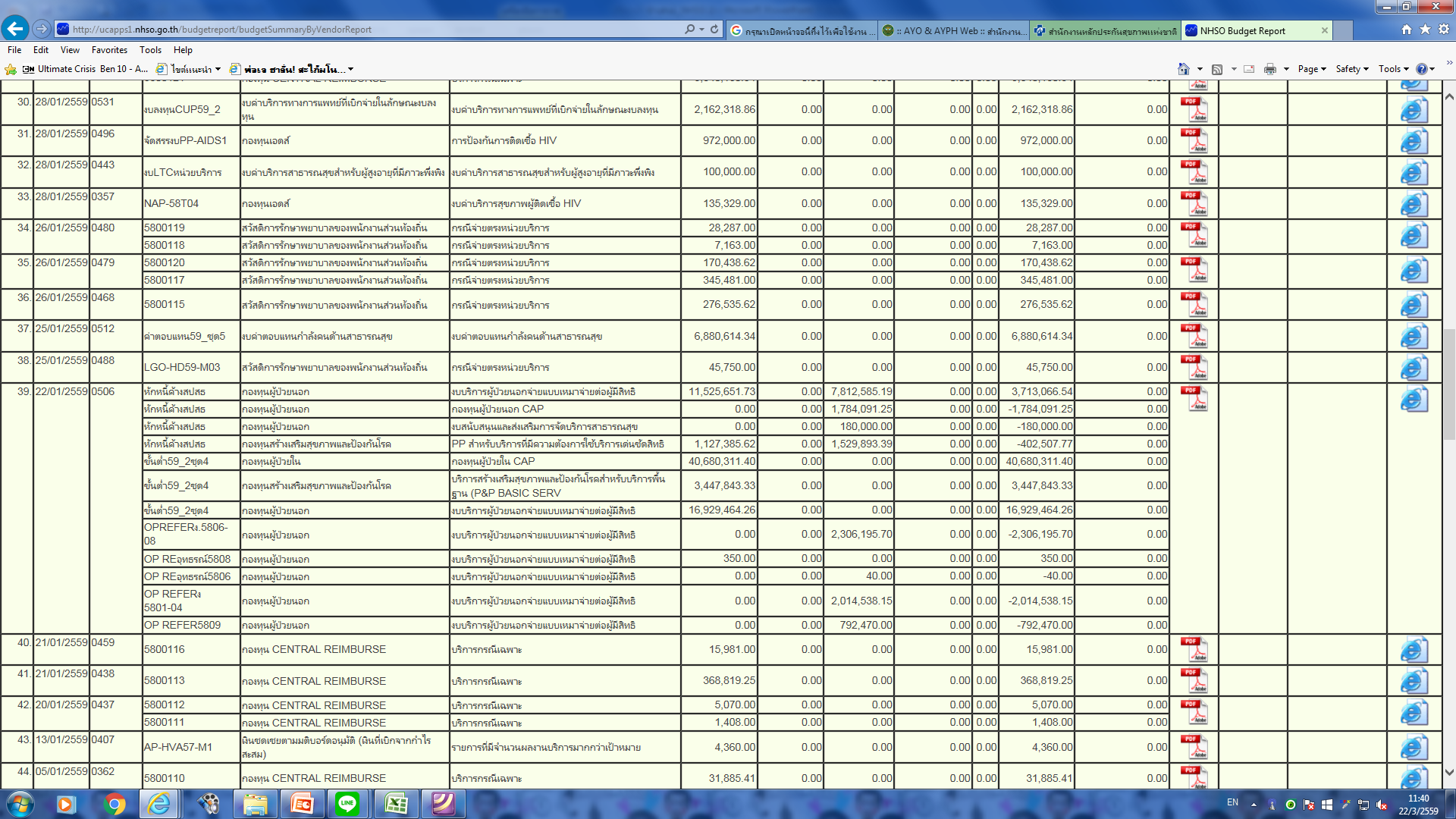 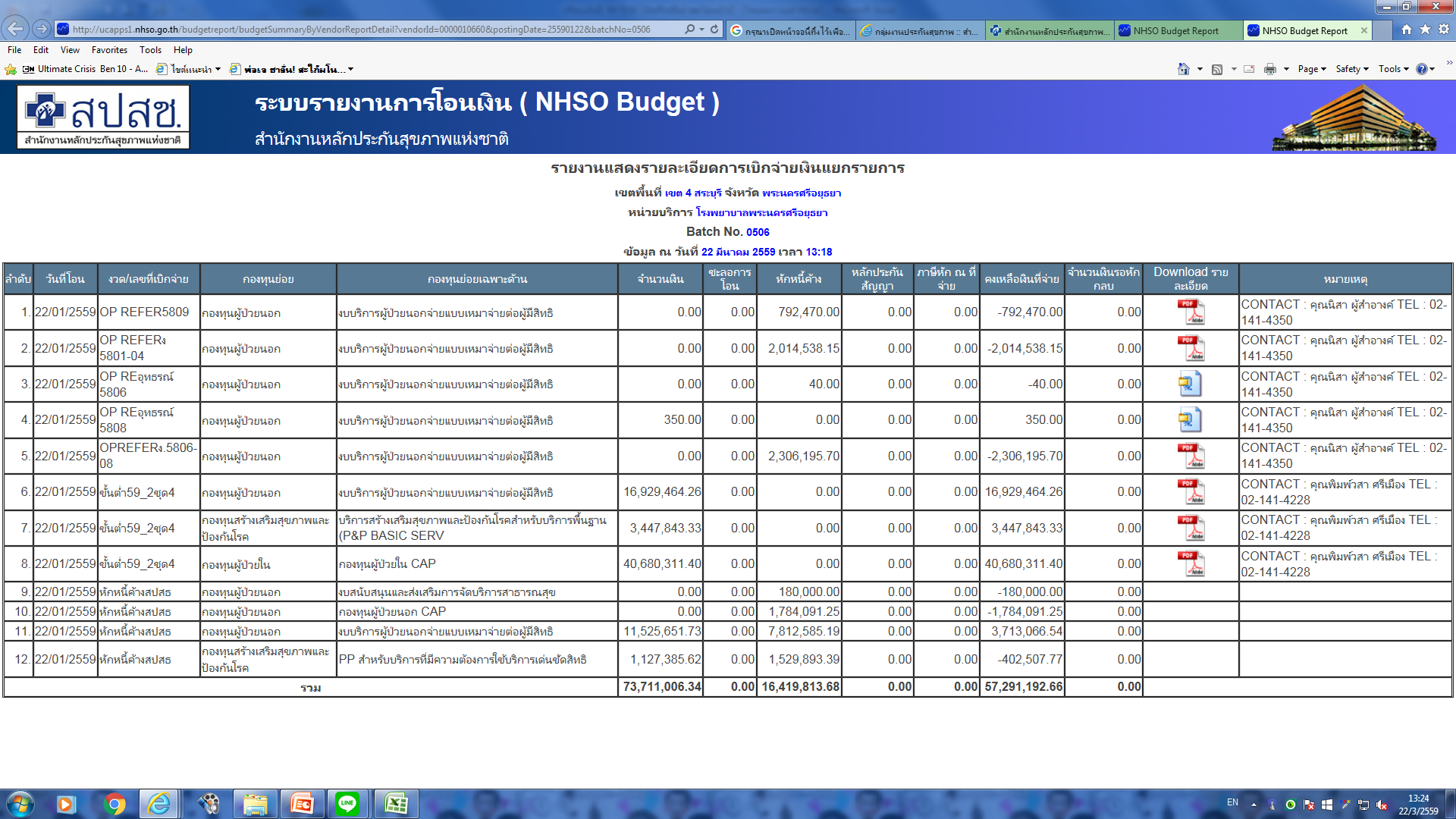